じんぞう（腎臓）とは
学童用
大阪府医師会学校医部会
腎臓疾患対策委員会
大阪府医師会学校医部会
こし
せなか
じんぞう（腎臓）は背中の腰のあたりに
左右に１つずつあります．
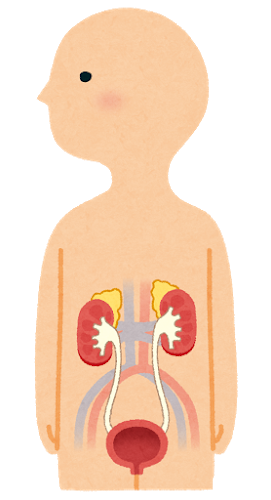 右のじんぞう
　　　（腎臓）
左のじんぞう
　　　（腎臓）
2
大阪府医師会学校医部会
（使用イラスト：いらすとや）
大きさは、にぎりこぶしの大きさです．
形は、ソラマメみたいな形です．
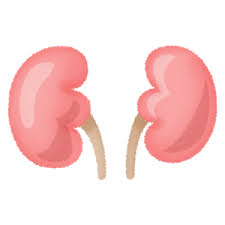 3
大阪府医師会学校医部会
（使用イラスト： ジャパクリップ）
じんぞうは、にょうかんにつながり、
にょうかんは、ぼうこうにつながります．
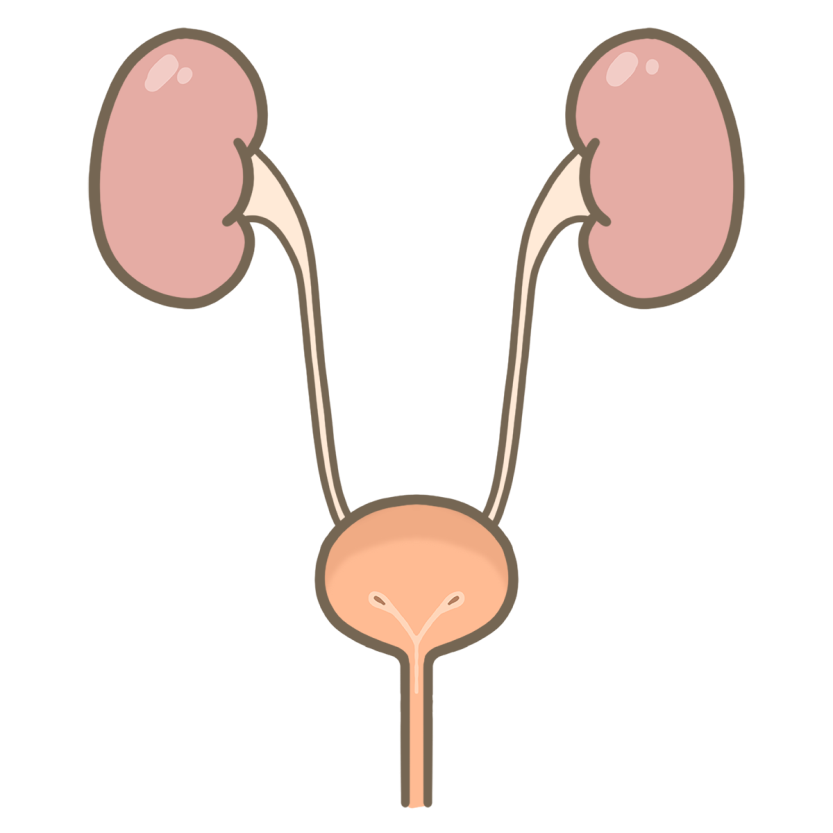 右のじんぞう
　　　（腎臓）
左のじんぞう
　　　（腎臓）
右のにょうかん
　　　 （尿管）
左のにょうかん
       （尿管）
ぼうこう
 （膀胱）
尿（おしっこ）
がでる
4
大阪府医師会学校医部会
（使用イラスト：看護roo)
はたら
じんぞうはとても働き者です！
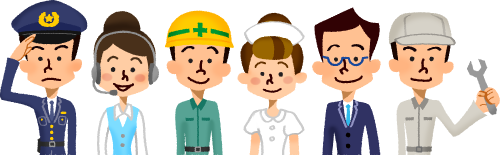 5
大阪府医師会学校医部会
（使用イラスト： ジャパクリップ）
たいせつ
はたら
じんぞうには4つの大切な働きがあります．
けつあつ
①血圧をととのえる
②体のバランスをととのえる
③ホルモンをつくる
④尿（おしっこ）をつくる
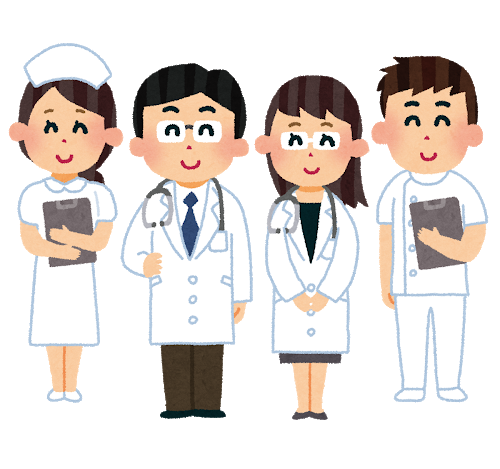 6
大阪府医師会学校医部会
（使用イラスト：いらすとや）
けつあつ
①血圧をととのえる
たか
けつあつ
血圧が高くならないようにします．
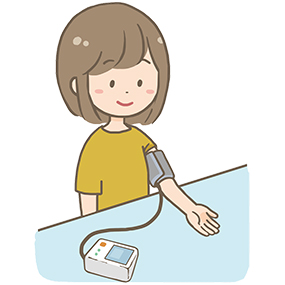 7
大阪府医師会学校医部会
（使用イラスト：看護roo）
②体のバランスをととのえる
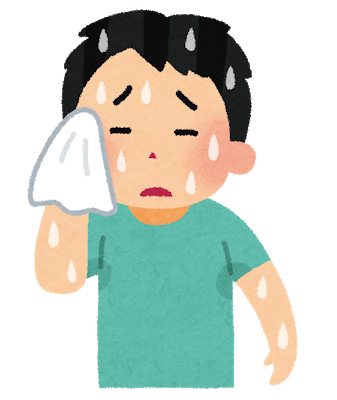 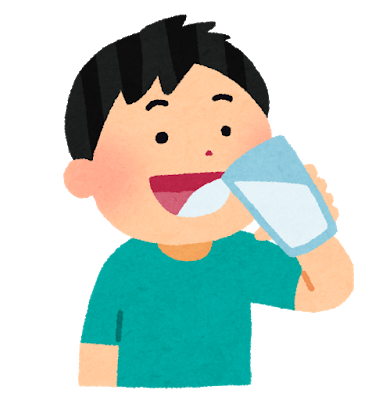 汗をかいたら　
尿（おしっこ）の量を減らす．
たくさん飲んだら
尿（おしっこ）の量を増やす．
すいぶんりょう
体の中の水分量をいつも同じにします．
8
大阪府医師会学校医部会
（使用イラスト：いらすとや）
③ホルモンをつくる
ち
ほね
つよ
血をふやしたり、骨を強くする
ホルモンをつくります．
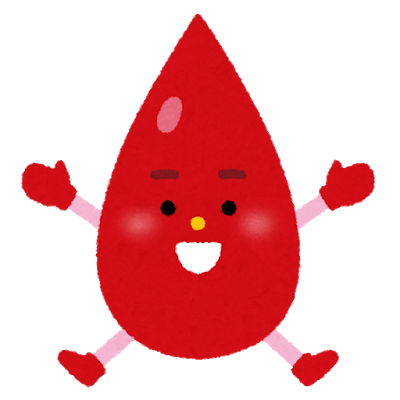 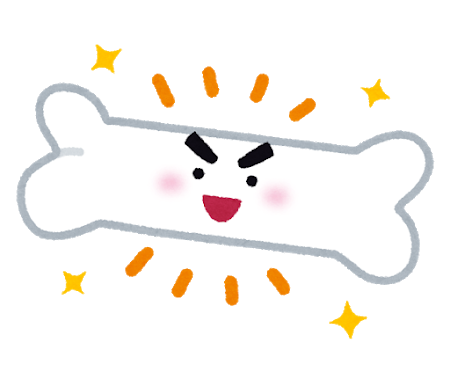 9
大阪府医師会学校医部会
（使用イラスト：いらすとや）
④尿（おしっこ）をつくる
はたら
はたら
じんぞうの働きの中で一番大切な働きは
尿（おしっこ）をつくることです．
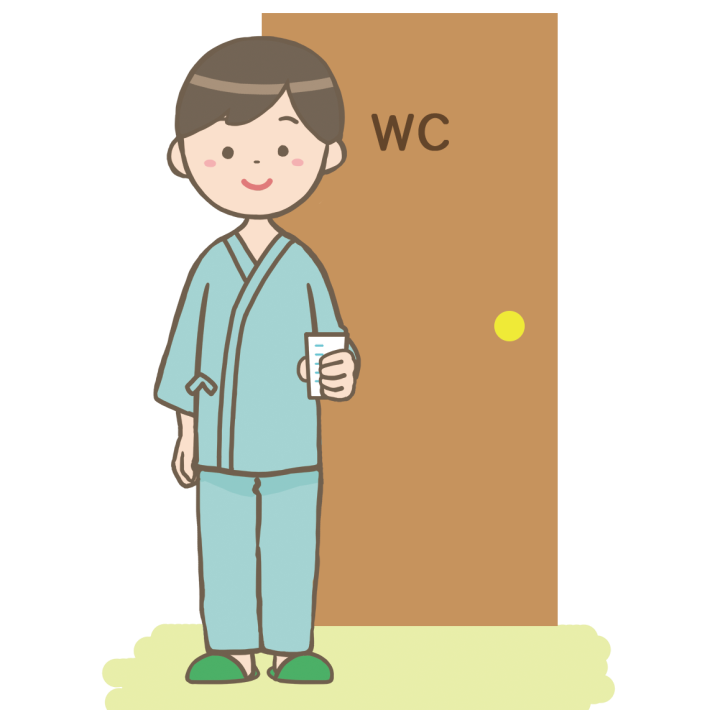 10
大阪府医師会学校医部会
（使用イラスト：看護roo)
じんぞうはどのように尿（おしっこ）をつくるのでしょうか？
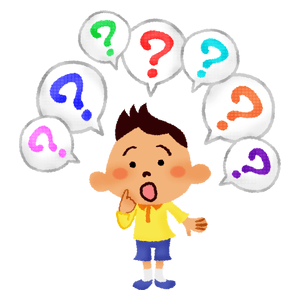 11
大阪府医師会学校医部会
（使用イラスト： ジャパクリップ）
ち
じんぞうは血の中から体に
「いるもの」と「いらないもの」を
分けて、尿（おしっこ）をつくります．
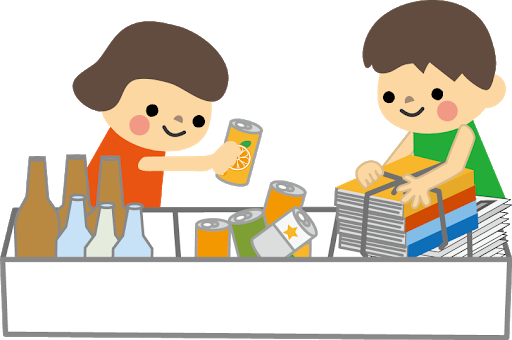 12
大阪府医師会学校医部会
（使用イラスト：わんパグ）
「いるもの」と「いらないもの」がまじった血
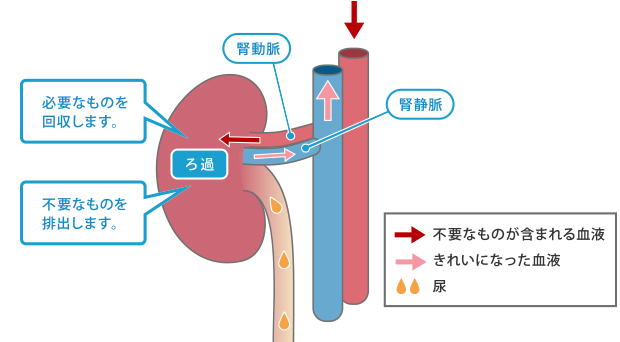 「いるもの」
は体にのこる
「いるもの」だけの
きれいな血
「いらないもの」は体からでる
尿
尿には体に「いらないもの」がいっぱい入っています．
13
大阪府医師会学校医部会
（使用イラスト：腎らいぶらり）
尿（おしっこ）が出なくなると体に
「いらないもの」がたくさんたまります．
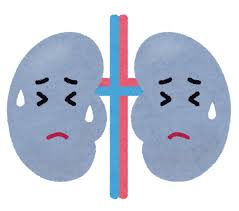 14
大阪府医師会学校医部会
（使用イラスト：いらすとや）
体に「いらないもの」がたまると
気づかないうちに
びょうき（病気）になります．
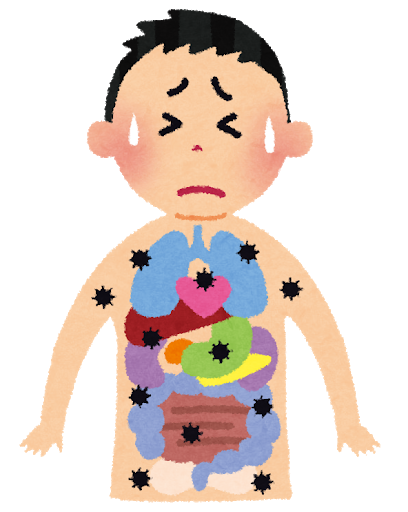 15
大阪府医師会学校医部会
（使用イラスト：いらすとや）
みなさんは1年に1回、じんぞうが体に
「いるもの」と「いらないもの」を
ちゃんと分けているかを調べています．
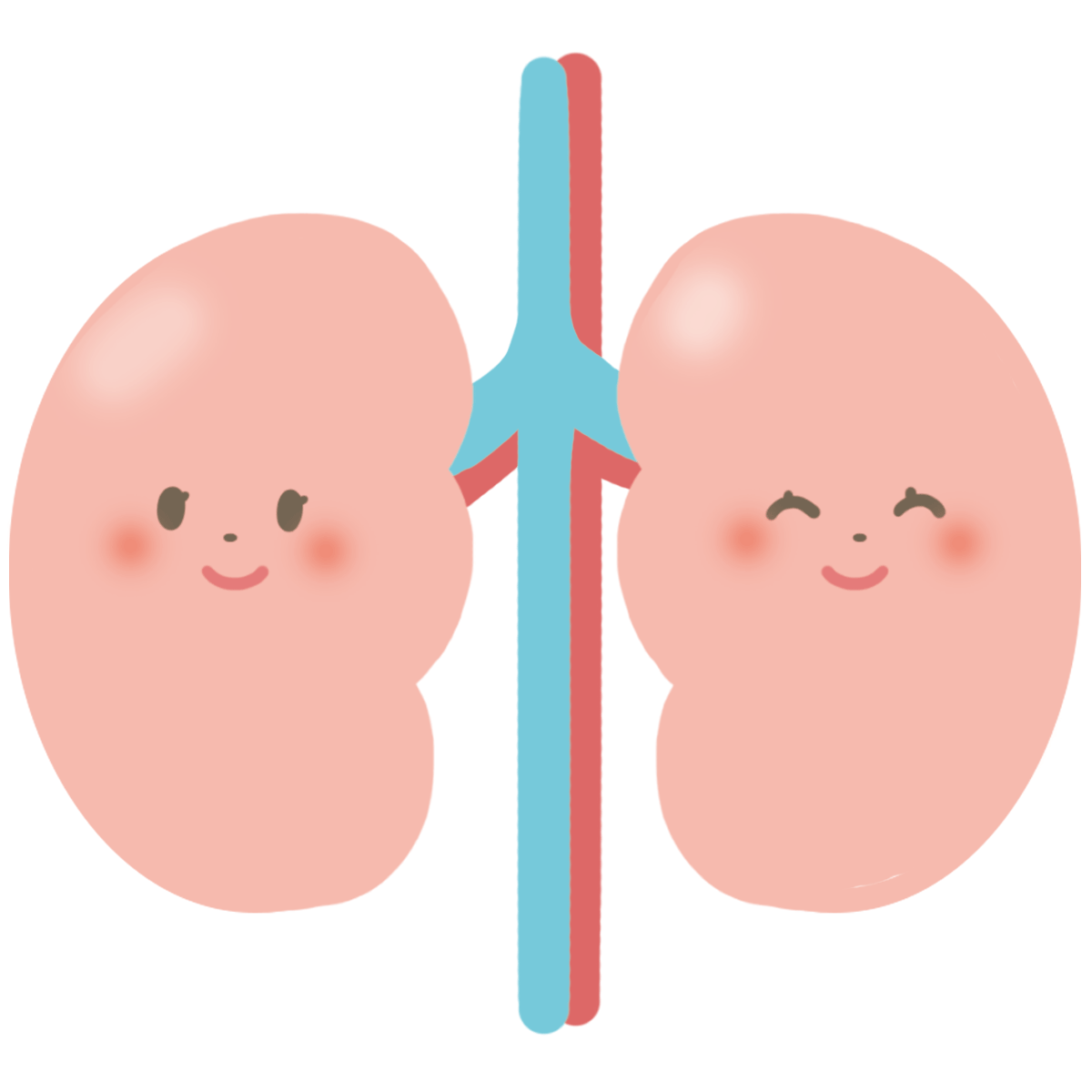 16
大阪府医師会学校医部会
（使用イラスト：看護roo)
が　っ　こ　う　け　ん　に　ょ　う
それが学校検尿です！
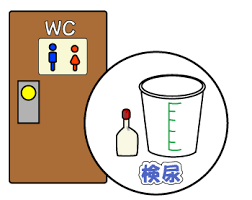 17
大阪府医師会学校医部会
（使用イラスト：フリーメディカルイラスト図鑑）
けんにょう
びょうき
検尿は、病気を早くみつけるためにとても大切な検査です！
毎年必ずうけましょう！
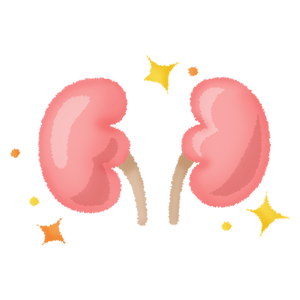 18
大阪府医師会学校医部会
（使用イラスト： ジャパクリップ）